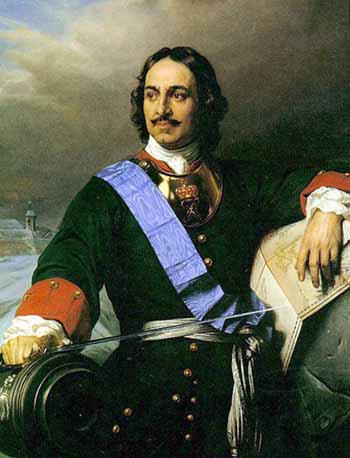 «То академик, 
то герой,
то мореплаватель, 
то плотник» 
                                                     А.С.Пушкин.
Эпоха Петра Великого
«Никогда ни один народ не совершал такого подвига, какой был совершен русским народом в первую четверть XVIII века. Человека, руководящего этим народом, можно назвать величайшим историческим деятелем».
     С.М.Соловьев
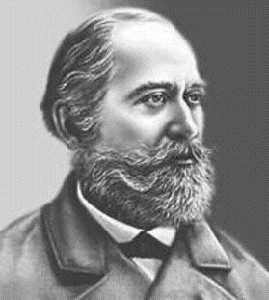 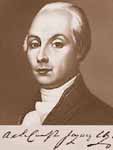 Радищев признавал Петра «мужем 
необыкновенным», но отмечая
его заслуги, упрекал его в усилении
 крепостного гнета.




                                       Чернышевский видел в Петре
                                        «идеал патриота», вместе с тем 
                                           указывал, что преобразования
                                           не изменили положение 
                                          трудового народа.
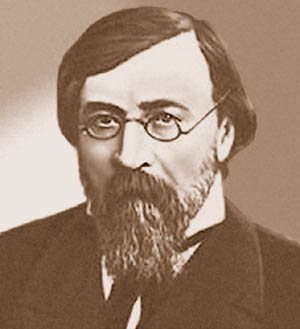 Т   Д
Ь
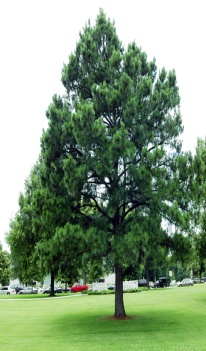 ах
3
в
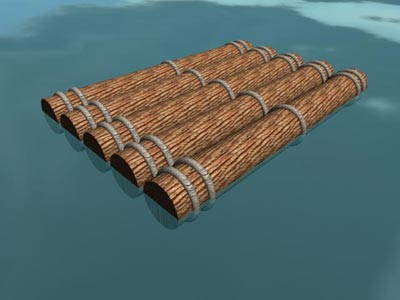 ,,
ЬТ
,
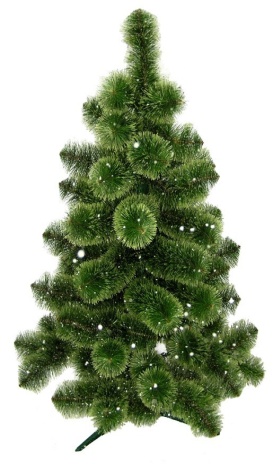 ,,,
О  А
а
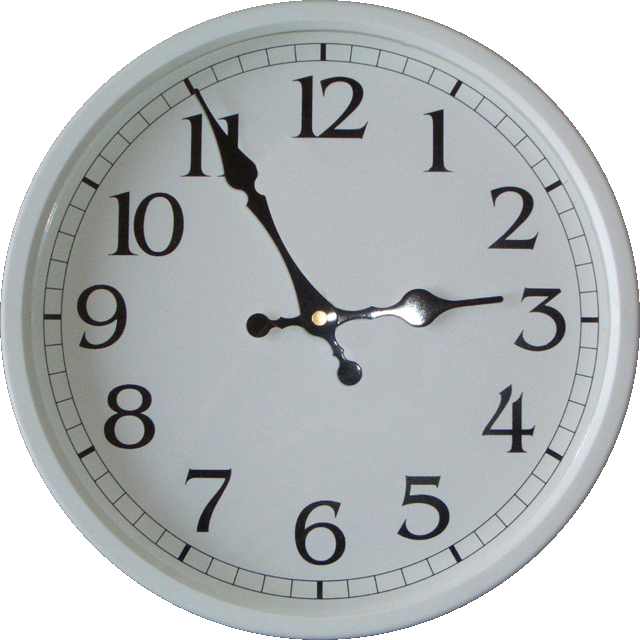 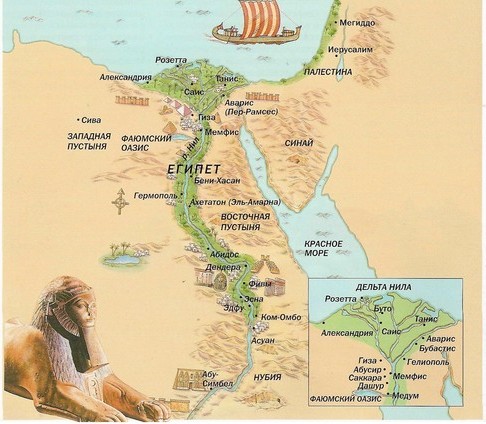 о
х
в
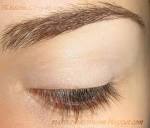 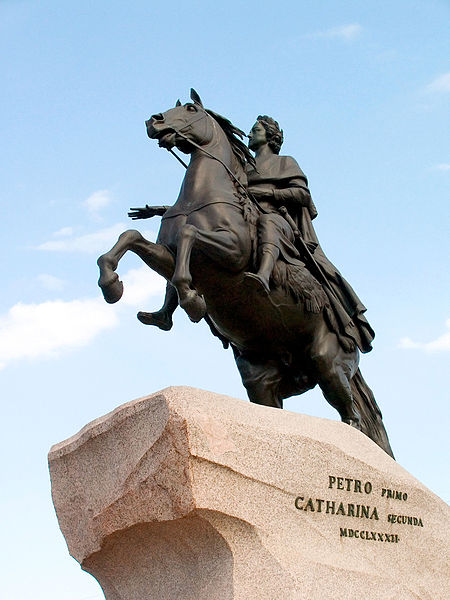 Этьен Фальконе Памятник Петру I, 1768—1770гг. гранит, бронза. Высота: 10,4 м Сенатская площадь
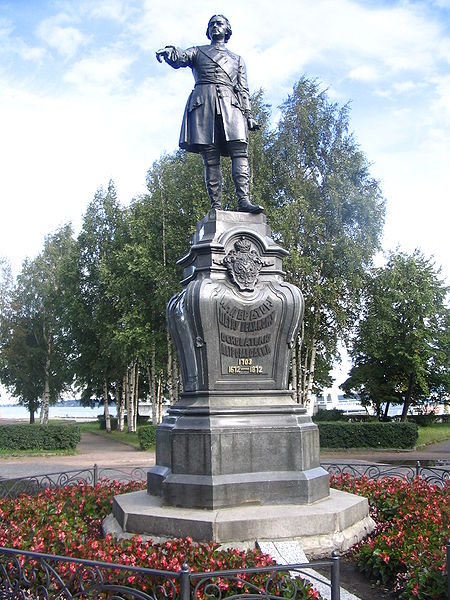 Памятник 
Петру I 
в 
г. Петрозаводске
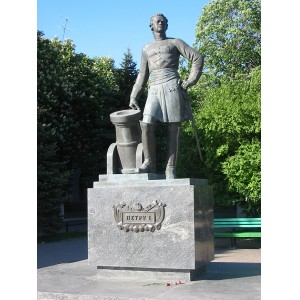 Памятник Петру Первому в г.Азове
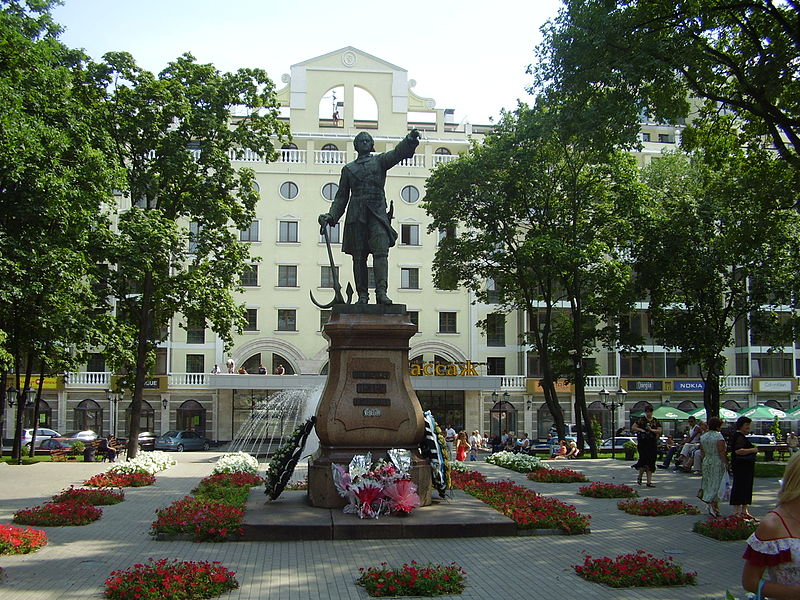 Памятник Петру Великому 
в  г.Воронеже
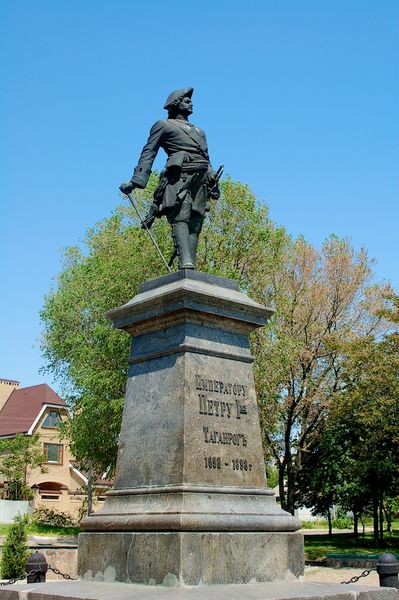 Памятник Петру I  —работа скульптора
 М. М. Антокольского, установленный в Таганроге в 1903 г.
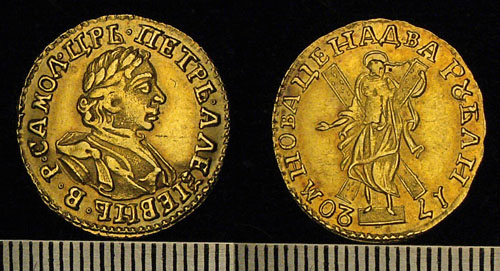 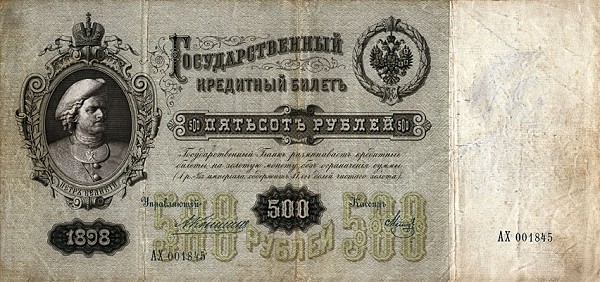 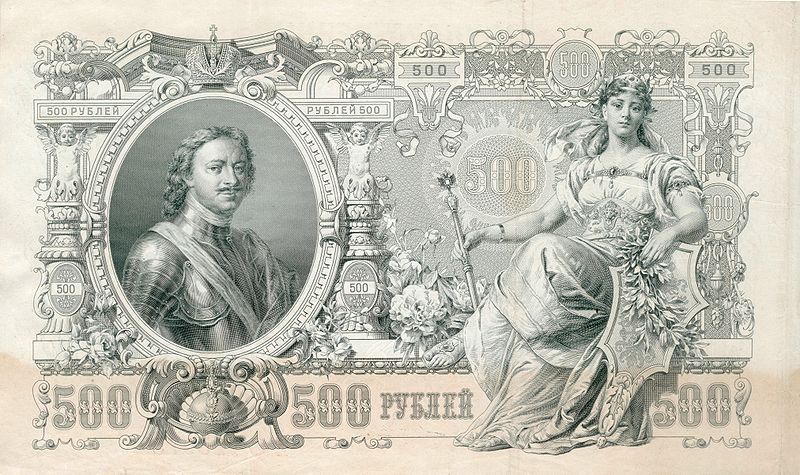 1898 г.
1912 г.
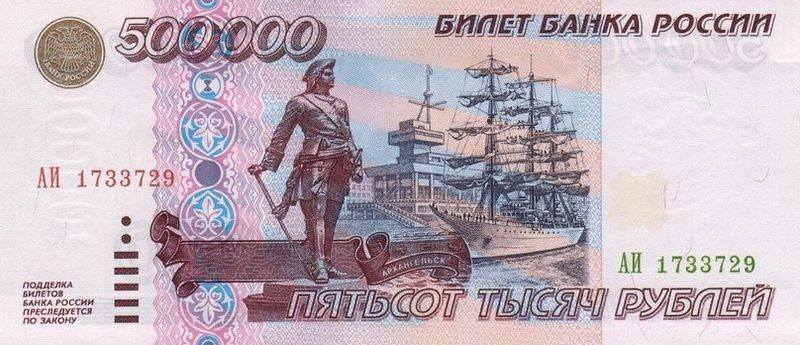 1995 г.
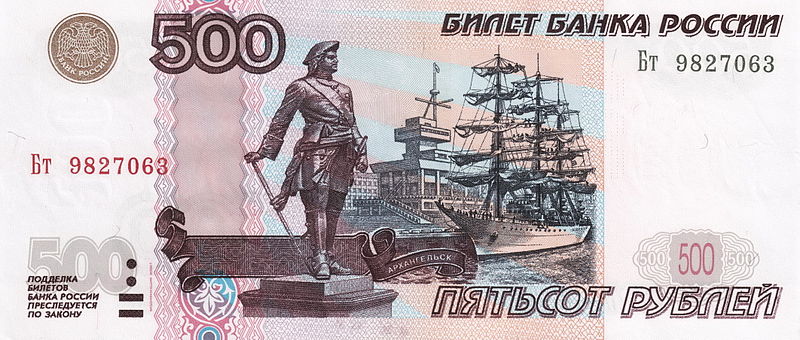 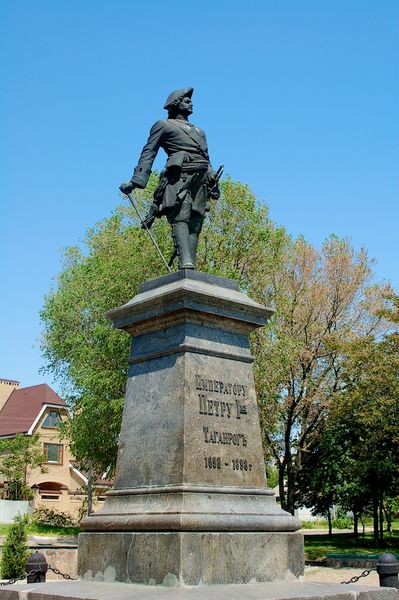 Памятник Петру I  —работа скульптора
 М. М. Антокольского, установленный в Таганроге в 1903 г.
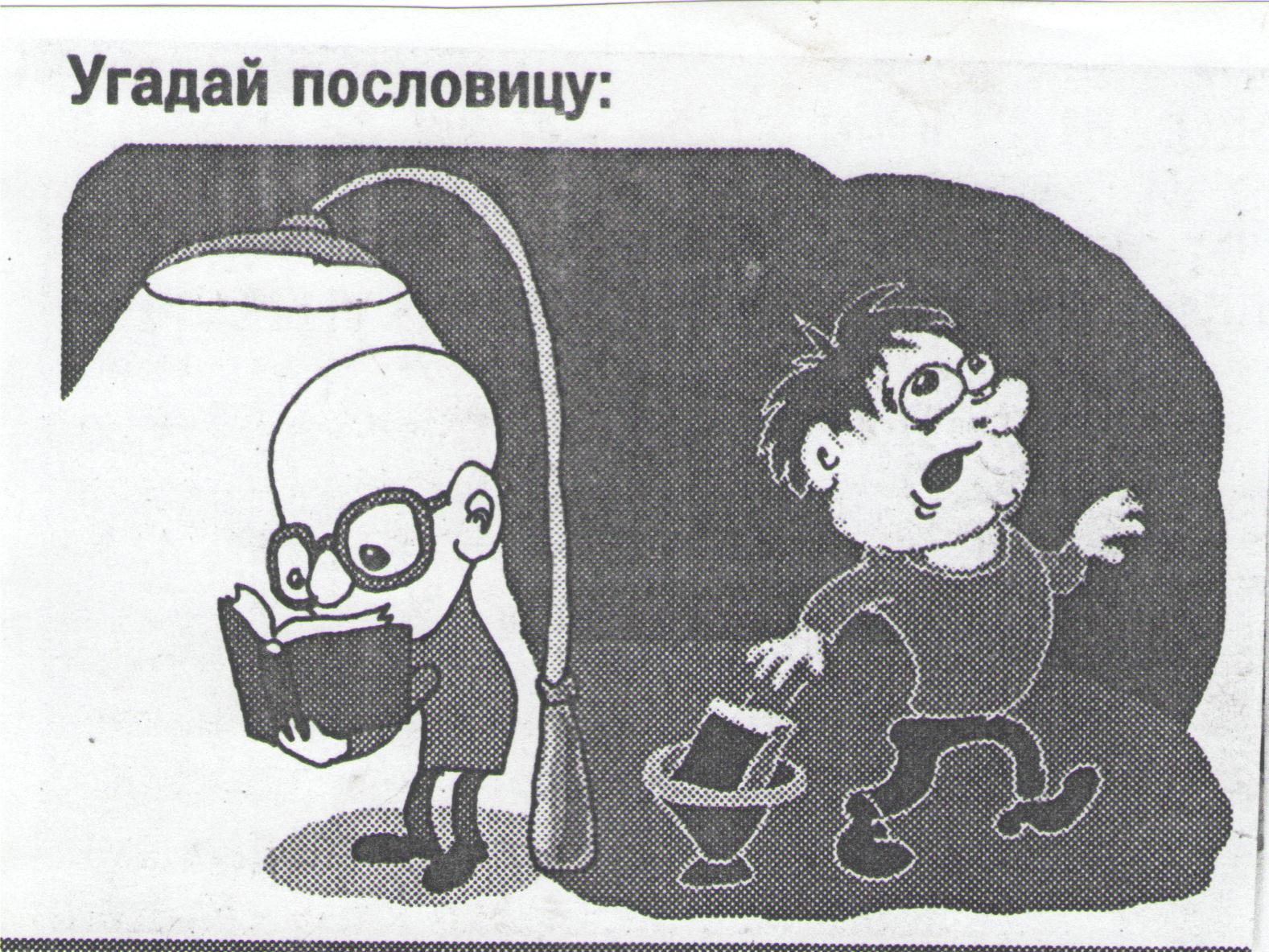 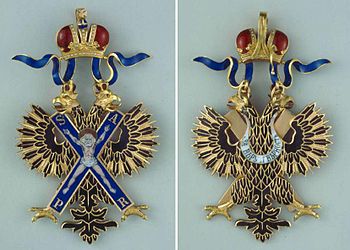 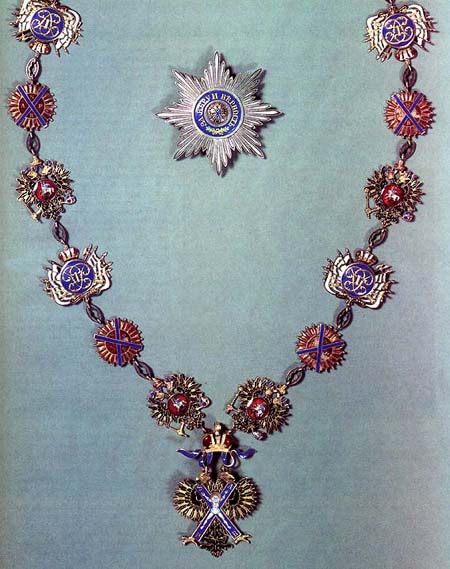 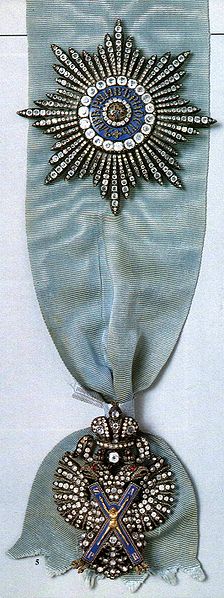 Орден Андрея Первозванного
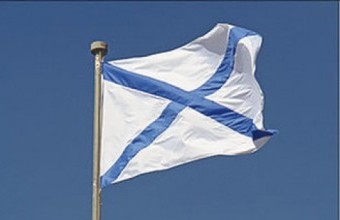 Андреевский флаг
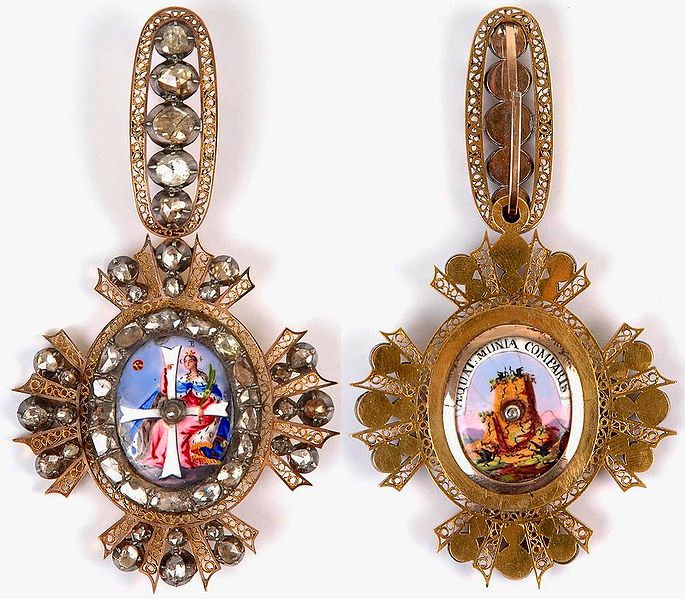 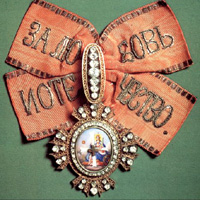 Орден Святой Екатерины
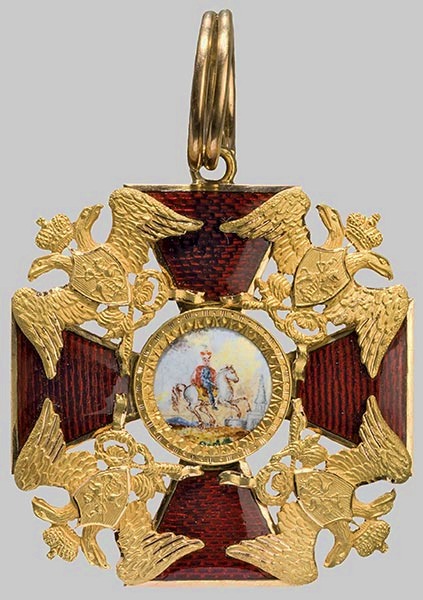 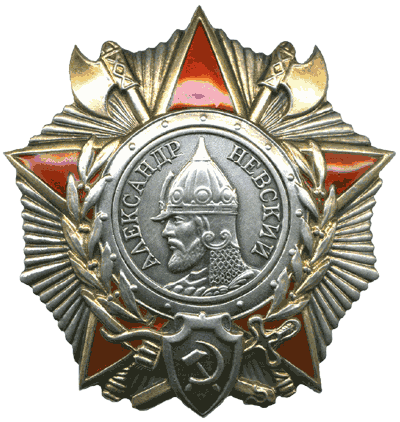 Орден Александра Невского.
Учрежден в 1942 г. для награждения командного состава за выдающиеся заслуги в организации и руководстве боевыми операциями и за достигнутые в результате этих операций успехи в боях за Родину.
Орден Александра Невского
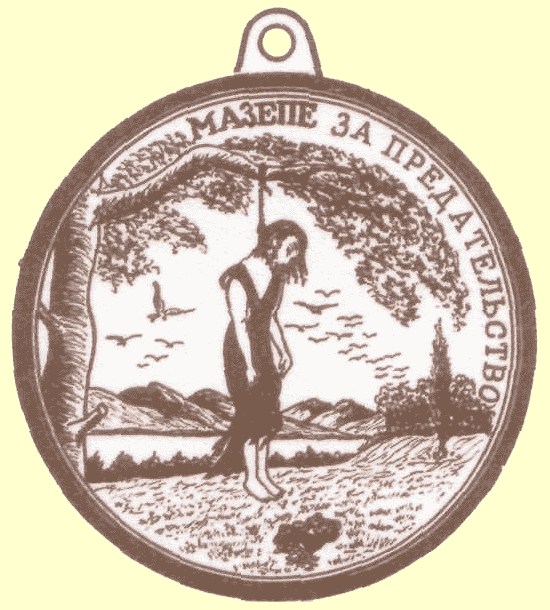 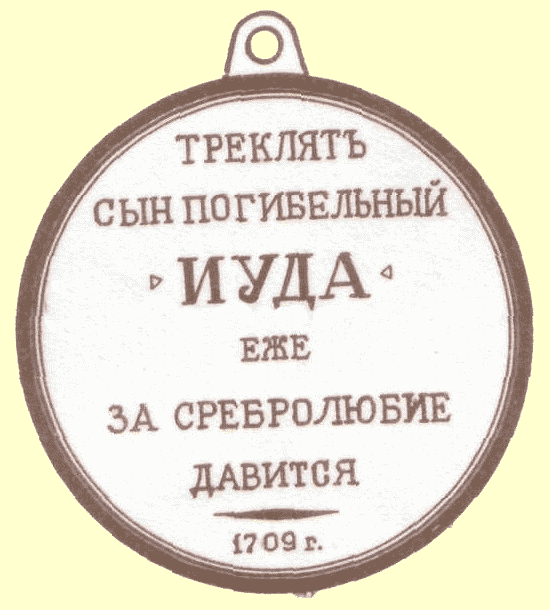 На аверсе изображен Повесившийся на осине Иуда, «внизу десять Серебреников лежащих и при них мешок…». Справа по кругу расположена надпись: «Мазепе за предательство».
На реверсе надпись: «Треклят сын погибельный Иуда еже за сребролюбие давится».
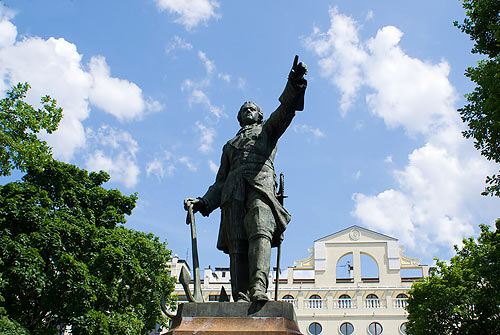 «Жить для пользы и славы государства и Отечества, не   жалеть                    здоровья
и самой            жизни 
для общего                  блага»